МАДОУ «Центр развития ребёнка – детский сад «Гнёздышко»
Родительское собрание«Семья – здоровый образ жизни»
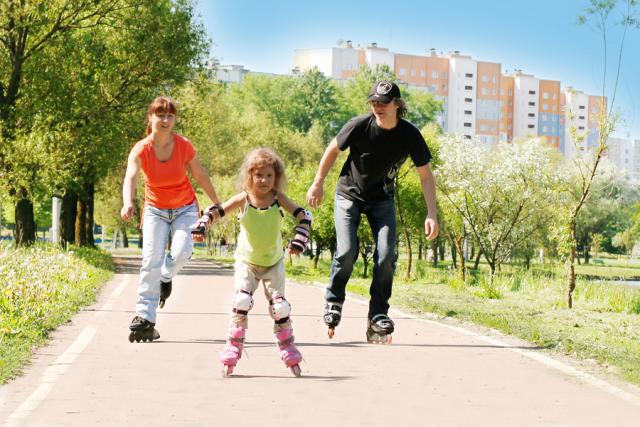 Повестка собрания
Вступительное слово. Обозначение проблемы (зам. зав. по ВМР Атливанова О.М.)
Презентация проекта «Формирование основ здорового образа жизни у детей дошкольного возраста через физическое развитие»  (из опыта работы инструктор по ФИЗО Нищих Т.Н.,  воспитатель Кузнецова С.Н.).
Семейный опыт «Мы – за здоровый образ жизни» (семьи Непша, Хадыкиных).
«Можно ли обойтись без наказаний» (педагог-психолог Рудницкая О.А.).
«Вопросы острого блюда» (педагог-психолог Рудницкая О.А.).
 «Анализ дорожно-транспортных происшествий при участии детей дошкольного возраста» (инспектор по пропаганде ГИБДД ММО  МВД РФ Цыброва Н.А.) 
 Музыкальный номер агитбригады «Верные друзья» (воспитанники подготовительной группы).
Каков он – здоровый ребёнок?
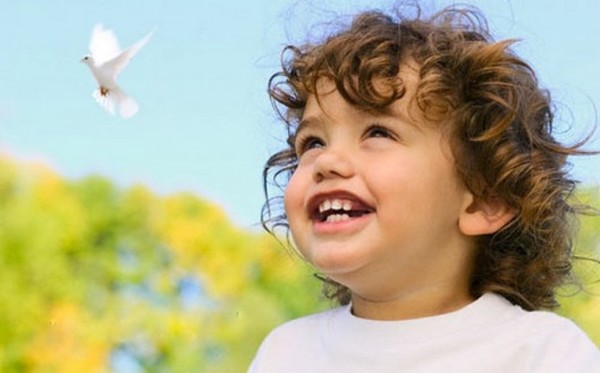 Проект решения родительского собрания
С целью сохранения и укрепления психического и физического здоровья воспитанников проводить работу комплексно включая всех субъектов образовательного процесса.
 Повышать педагогическую культуру родителей в области  профилактики дорожно-транспортного травматизма детей  через участие  в методических мероприятиях ДОУ.
Транслировать успешный опыт семей по оздоровлению детей дошкольного возраста родительскому сообществу.
 Продолжать работу по проекту «Формирование основ здорового образа жизни у детей дошкольного возраста через физическое развитие».